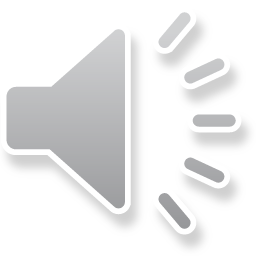 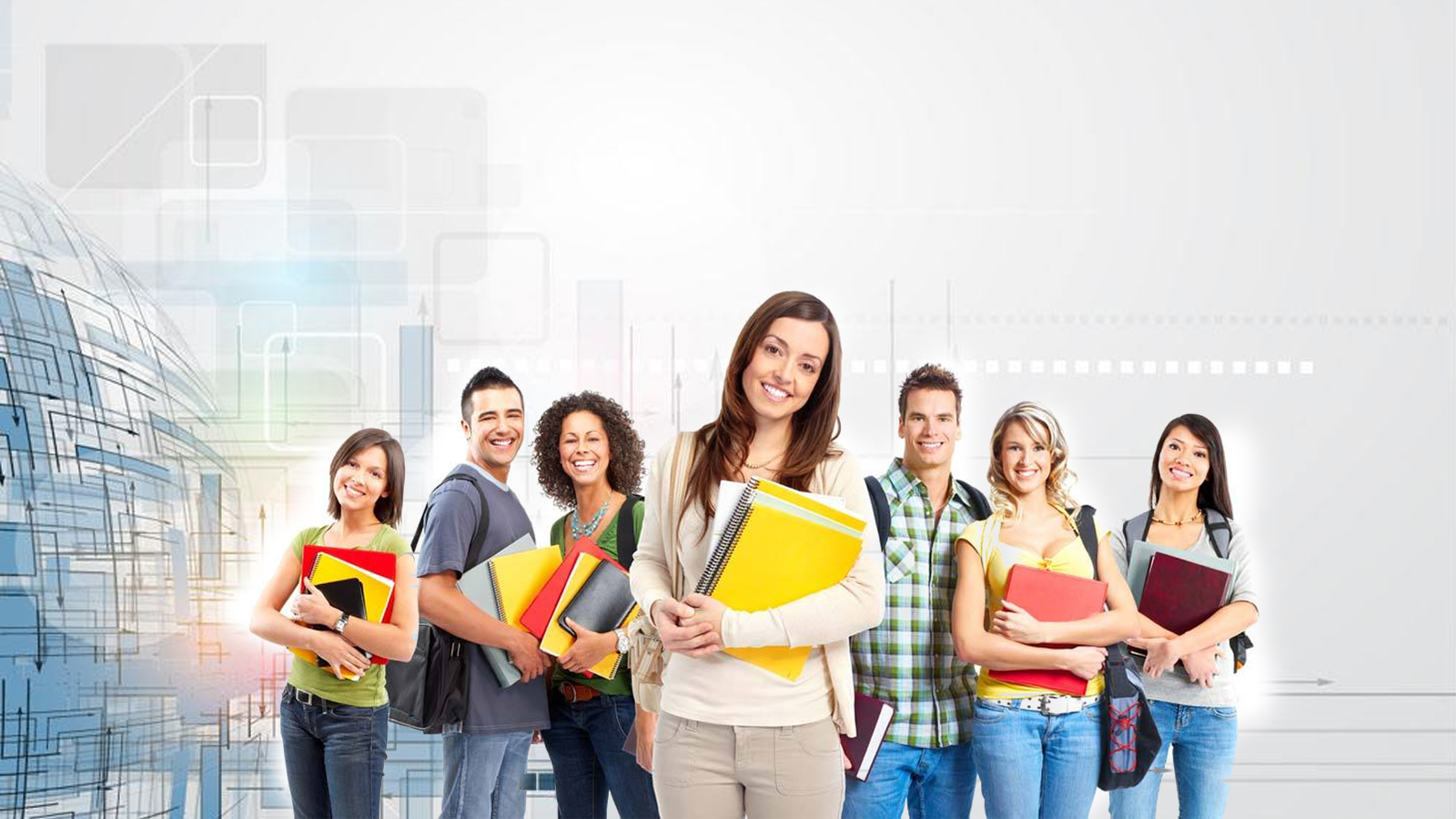 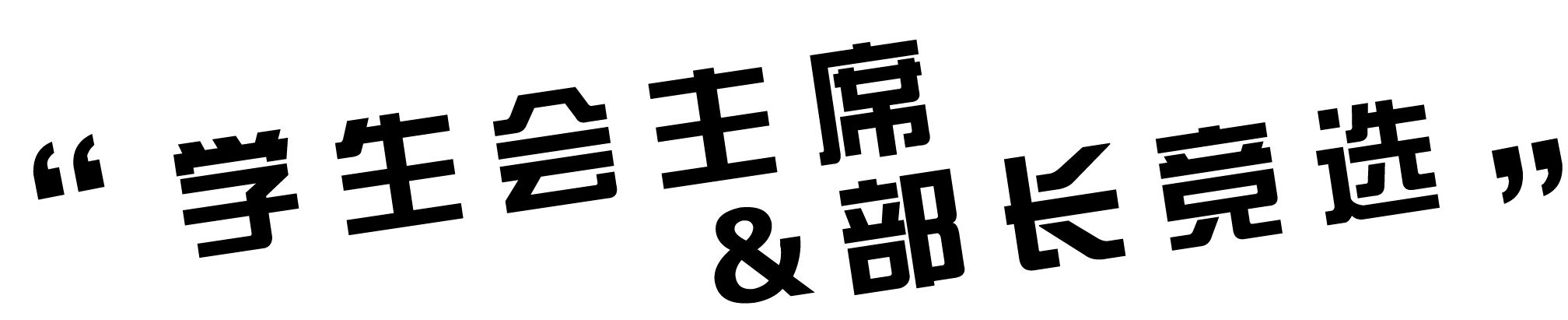 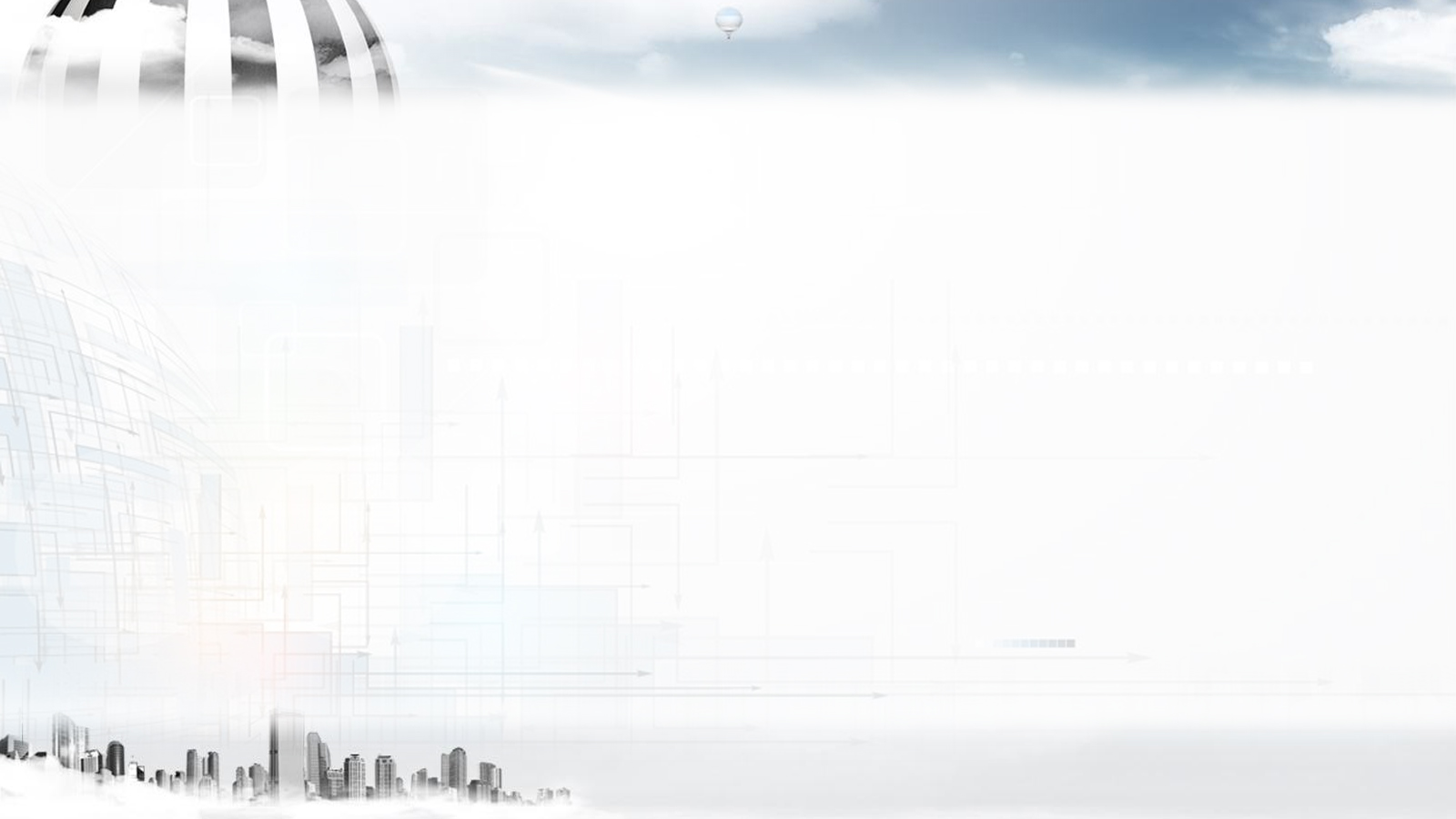 目录
1.竞选自我介绍
2.竞选优势特长
3.竞选承诺宣誓
4.竞选拉票
CONTENTS
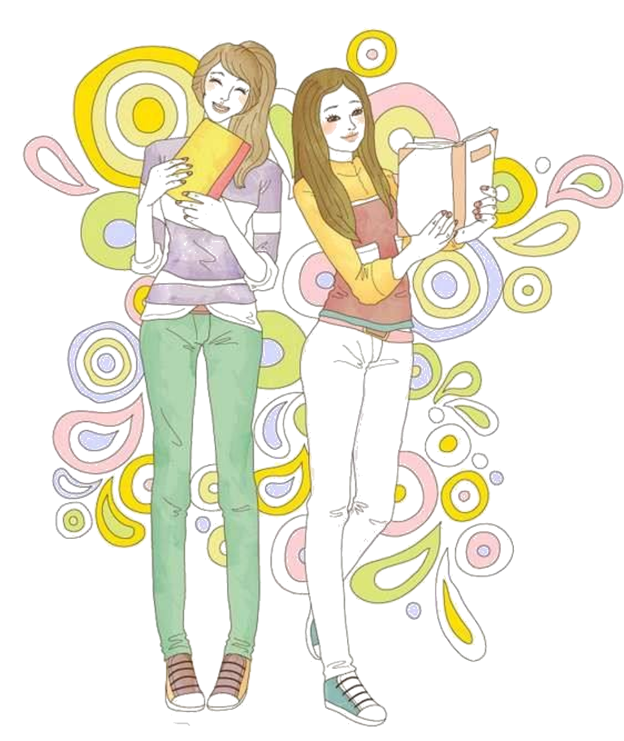 1.
竞选自我介绍
点击填写文字内容点击填写文字内容点击填写文字内容点击填写文字内容点击填写文字内容点击填写文字内容点击填写文字内容点击填写文字内容点击填写文字内容点击填写文字内容
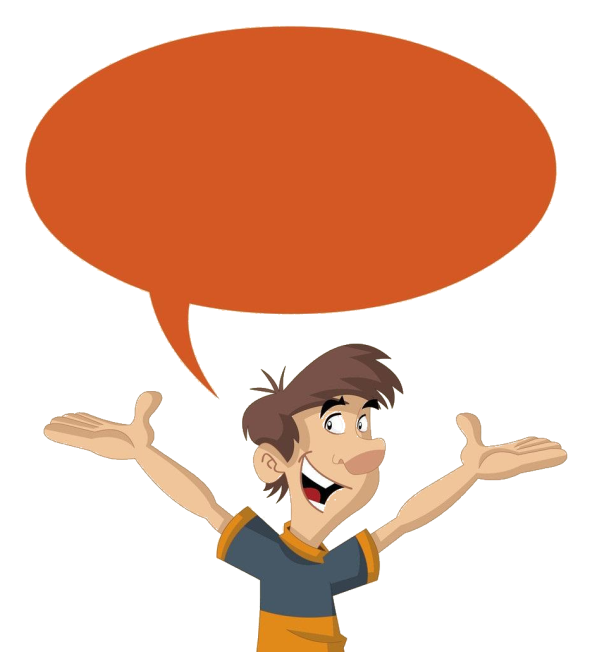 自我介绍
单击填写文字
姓名：——————————
学院：——————————
性格：——————————
爱好：——————————
01
02
03
04
此处输入文本
此处输入文本
此处输入文本
此处输入文本
此处输入文本
此处输入文本
此处输入文本
此处输入文本
此处输入文本
此处输入文本
此处输入文本
此处输入文本
获奖概况
此处添加标题
点击此处添加段落文本
点击此处添加段落文本
此处添加标题
点击此处添加段落文本
点击此处添加段落文本
2013
此处添加标题
点击此处添加段落文本
点击此处添加段落文本
此处添加标题
点击此处添加段落文本
点击此处添加段落文本
活动组织
2009
2010
2011
2012
活动组织
此处添加标题
点击此处添加段落文本
点击此处添加段落文本
此处添加标题
点击此处添加段落文本
点击此处添加段落文本
点击填写文字内容点击填写文字内容点击填写文字内容点击填写文字内容点击填写文字内容点击填写文字内容点击填写文字内容点击填写文字内容点击填写文字内容点击填写文字内容
点击填写文字内容点击填写文字内容点击填写文字内容点击填写文字内容点击填写文字内容点击填写文字内容点击填写文字内容点击填写文字内容点击填写文字内容点击填写文字内容
活动组织
点击添加内容
点击添加标题
?
点击添加内容
点击添加内容
活动组织
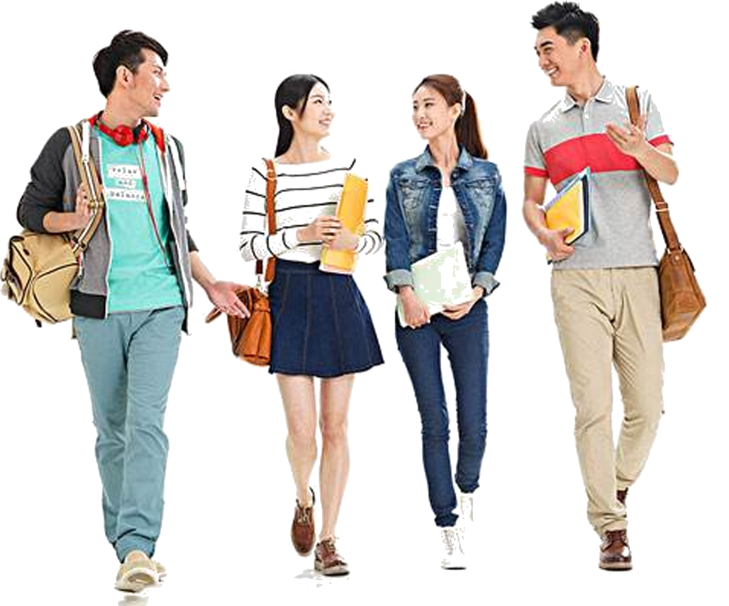 点击填写文字内容点击填写文字内容点击填写文字内容点击填写文字内容点击填写文字内容点击填写文字内容点击填写文字内容点击填写文字内容点击填写文字内容点击填写文字内容
2.
竞选优势特长
个人经历
点击添加标题
点击添加内容
点击添加标题
点击填写文字内容点击填写文字内容点击填写文字内容点击填写文字内容点击填写文字内容点击填写文字内容点击填写文字内容点击填写文字内容点击填写文字内容点击填写文字内容
点击添加内容
点击填写文字内容点击填写文字内容点击填写文字内容点击填写文字内容点击填写文字内容点击填写文字内容点击填写文字内容点击填写文字内容点击填写文字内容点击填写文字内容
点击添加内容
点击添加文本点击添加文本
点击添加文本点击添加文本
点击添加文本点击添加文本
个人经历
分标题一
分标题二
分标题三
添加标题
01
03
04
02
个人经验
点击添加内容
点击添加内容
点击添加内容
点击添加内容
点击填写文字内容点击填写文字内容点击填写文字内容点击填写文字内容点击填写文字内容点击填写文字内容点击填写文字内容点击填写文字内容点击填写文字内容点击填写文字内容点击填写文字内容点击填写文字内容点击填写文字内容点击填写文字内容点击填写文字内容点击填写文字内容点击填写文字内容点击填写文字内容点击填写文字内容点击填写文字内容
点击填写内容
组织能力
点击填写文字内容点击填写文字内容点击填写文字内容点击填写文字内容点击填写文字内容点击填写文字内容点击填写文字内容点击填写文字内容点击填写文字内容点击填写文字内容点击填写文字内容点击填写文字内容点击填写文字内容点击填写文字内容点击填写文字内容点击填写文字内容点击填写文字内容点击填写文字内容点击填写文字内容点击填写文字内容
点击填写内容
点击填写内容
点击填写内容
点击添加文本    
点击添加文本
点击添加文本    
点击添加文本
点击添加文本    
点击添加文本
点击添加文本    
点击添加文本
点击添加文本
点击添加文本
组织能力
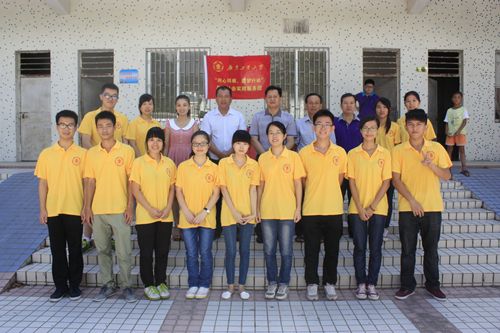 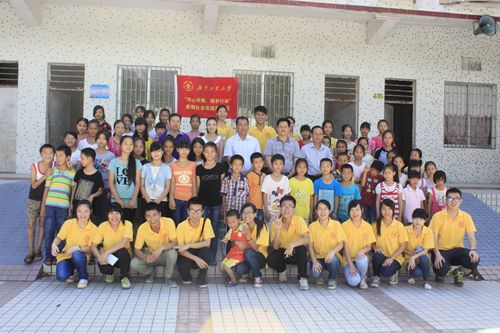 添加标题
添加标题
点击此处添加内容此处添加内容
组织能力
点击此处添加内容此处添加内容
点击此处添加内容此处添加内容
点击此处添加内容此处添加内容
添加文字
点击此处添加内容此处添加内容
添加文字
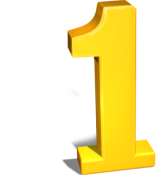 点击此处添加内容此处添加内容
点击此处添加内容此处添加内容
组织能力
点击此处添加内容此处添加内容
点击填写文字内容点击填写文字内容点击填写文字内容点击填写文字内容点击填写文字内容点击填写文字内容点击填写文字内容点击填写文字内容点击填写文字内容点击填写文字内容点击填写文字内容点击填写文字内容点击填写文字内容点击填写文字内容点击填写文字内容点击填写文字内容点击填写文字内容点击填写文字内容点击填写文字内容点击填写文字内容
3.
竞选承诺宣言
竞选承诺
添加文本说明内容添加文本说明内容添加文本说明内容添加文本说明内容添加文本说明内容添加文本说明内容添加文本说明内容添加内容
添加文本说明内容添加文本说明内容添加文本添加文本说明内容添加文本说明内容添加文本
添加文本说明内容添加文本说明内容添加文本说明内容添加文本说明内容添加内容
01
02
03
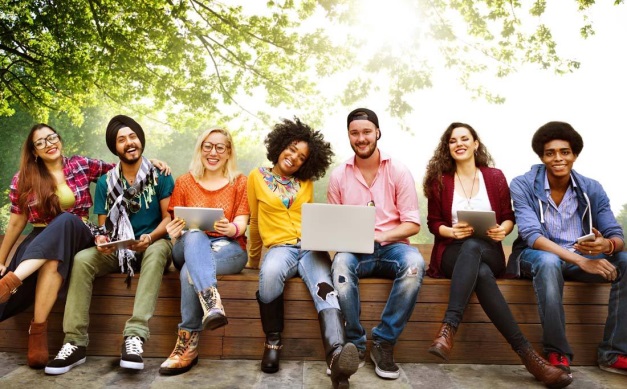 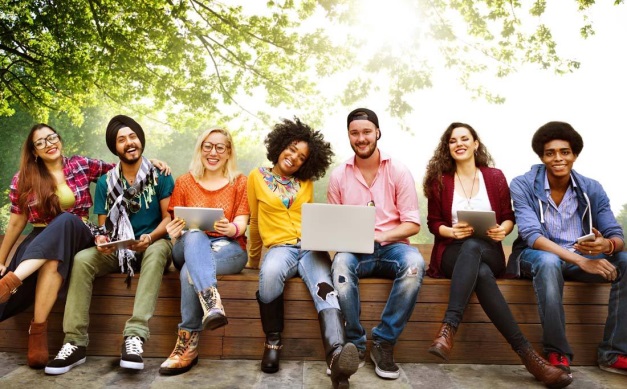 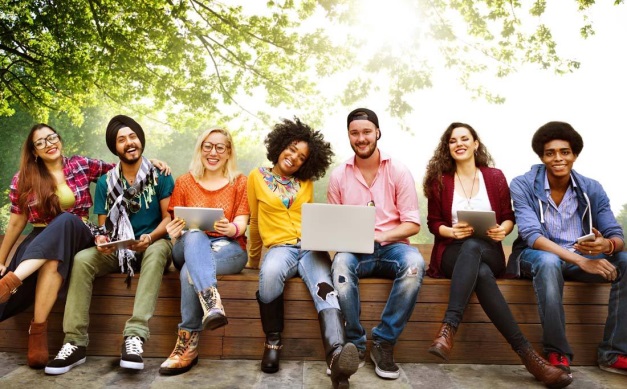 竞选承诺
添加文本说明内容添加文本说明内容添加文本添加文本说明内容添加文本说明内容添加文本
添加文本说明内容添加文本说明内容添加文本添加文本说明内容添加文本说明内容添加文本
添加文本说明内容添加文本说明内容添加文本添加文本说明内容添加文本说明内容添加文本
竞选承诺
添加文本说明内容添加文本说明内容添加文本说明内容添加文本说明内容添加文本说明内容添加文本说明内容添加文本说明内容添加内容
添加文本说明内容添加文本说明内容添加文本添加文本说明内容添加文本说明内容添加文本
竞选宣言
添加文本说明内容
添加文本说明内容
4.
竞选拉票
添加标题
添加标题
这里可以添加主要内容这里可以添加主要内容这里可以添加主要内容这里可以添加主要内容
这里可以添加主要内容这里可以添加主要内容这里可以添加主要内容这里可以添加主要内容
竞选拉票
20XX年X月，我们的工作简述
这里可以添加主要内容这里可以添加主要内容这里可以添加主要内容这里可以添加主要内容
这里可以添加主要内容这里可以添加主要内容这里可以添加主要内容这里可以添加主要内容
添加标题
添加标题
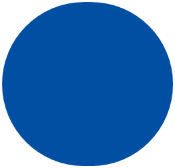 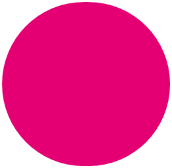 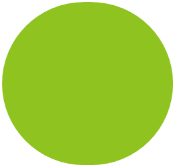 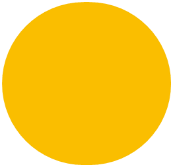 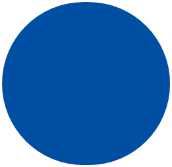 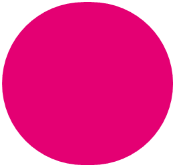 添加 
标题
添加 
标题
添加 
标题
添加 
标题
添加 
标题
添加 
标题
此处输入文字
此处输入文字
此处输入文字
此处输入文字
此处输入文字
此处输入文字
竞选拉票
此处输入文字
此处输入文字
此处输入文字
此处输入文字
此处输入文字
此处输入文字
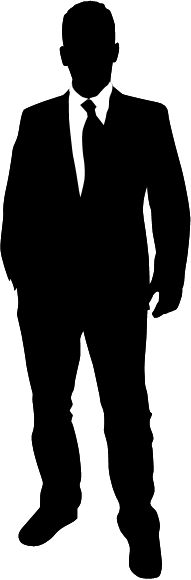 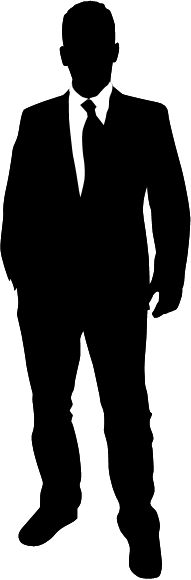 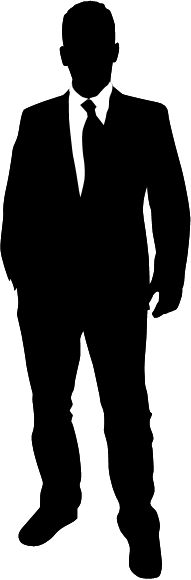 添加文字
添加文字
添加文字
单击此处添加文字内容
单击此处添加文字内容
单击此处添加文字内容
单击此处添加文字内容
单击此处添加文字内容
单击此处添加文字内容
单击此处添加文字内容
单击此处添加文字内容
单击此处添加文字内容
单击添加文字
单击此处添加段落文字内容
竞选拉票
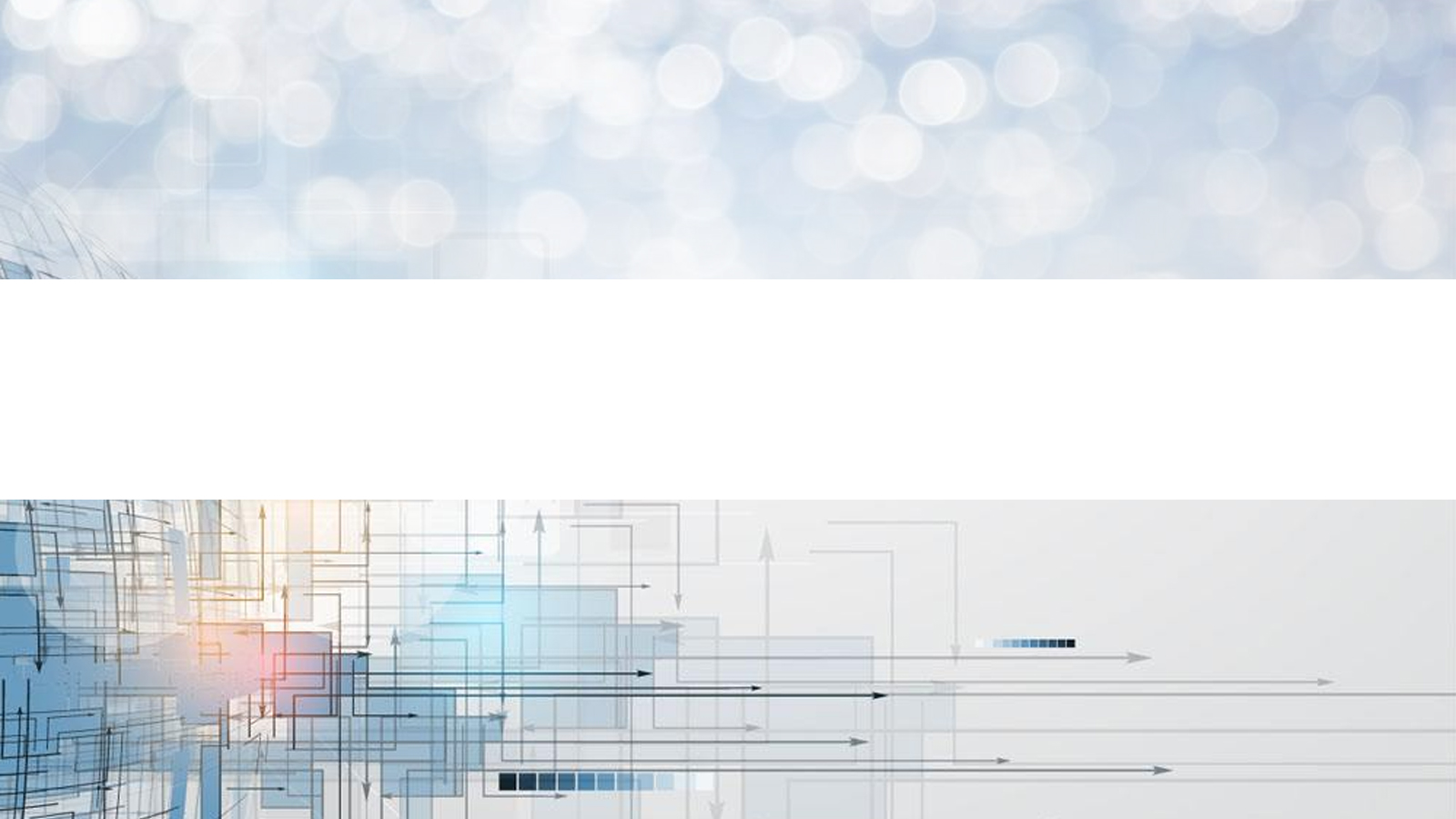 谢谢观赏
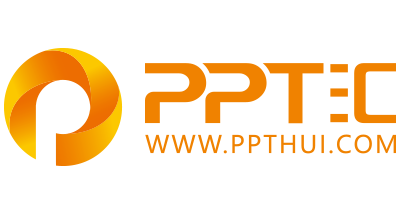 上万精品PPT模板全部免费下载
PPT汇    www.ppthui.com
PPT模板下载：www.ppthui.com/muban/            行业PPT模板：www.ppthui.com/hangye/
工作PPT模板：www.ppthui.com/gongzuo/         节日PPT模板：www.ppthui.com/jieri/
PPT背景图片： www.ppthui.com/beijing/            PPT课件模板：www.ppthui.com/kejian/
[Speaker Notes: 模板来自于 https://www.ppthui.com    【PPT汇】]
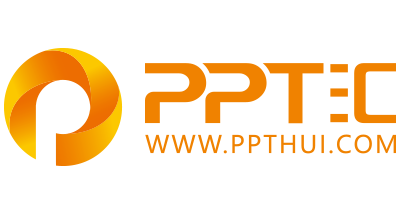 10000+套精品PPT模板全部免费下载
www.ppthui.com
PPT汇

PPT模板下载：www.ppthui.com/muban/            行业PPT模板：www.ppthui.com/hangye/
工作PPT模板：www.ppthui.com/gongzuo/         节日PPT模板：www.ppthui.com/jieri/
党政军事PPT：www.ppthui.com/dangzheng/     教育说课课件：www.ppthui.com/jiaoyu/
PPT模板：简洁模板丨商务模板丨自然风景丨时尚模板丨古典模板丨浪漫爱情丨卡通动漫丨艺术设计丨主题班会丨背景图片

行业PPT：党政军事丨科技模板丨工业机械丨医学医疗丨旅游旅行丨金融理财丨餐饮美食丨教育培训丨教学说课丨营销销售

工作PPT：工作汇报丨毕业答辩丨工作培训丨述职报告丨分析报告丨个人简历丨公司简介丨商业金融丨工作总结丨团队管理

More+
[Speaker Notes: 模板来自于 https://www.ppthui.com    【PPT汇】]